11/17/14
Start-Up – Partner Talk
Have you ever heard this one?

You can’t get a job without experience, but you can’t get experience without a job!

Discuss this with your HORIZONTAL Partner. 
Is it true? Does it make sense? Can you think of a term we use to describe this kind of statement?
Start-Up - Writing
Now write about it.

You can’t get a job without experience, but you can’t get experience without a job!

Is it true? Does it make sense?
Can you think of a term we use to describe this kind of statement?
Today’s Objective
By the end of the period, students will be able to define and give examples of paradox and will see how it is used in Thoreau’s writing. 

CCSS.ELA-LITERACY.RL.11-12.1
CCSS.ELA-LITERACY.RL.11-12.9
What is a Paradox ?
A paradox is a statement or proposition that seems self-contradictory or absurd, but in reality expresses a possible truth. 
There are many kinds of paradoxes. 
As we discuss this topic, keep this one in mind : “Civil Disobedience”
What is a Paradox?
Visual Paradox: What do you See?
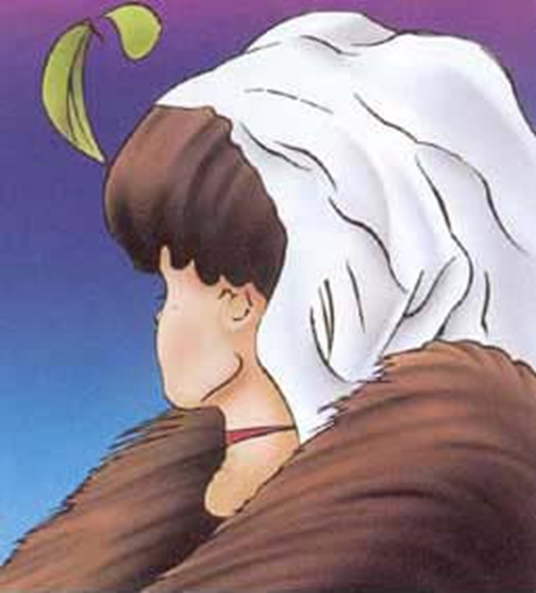 What is a Paradox?
Visual Paradox: What do you See?
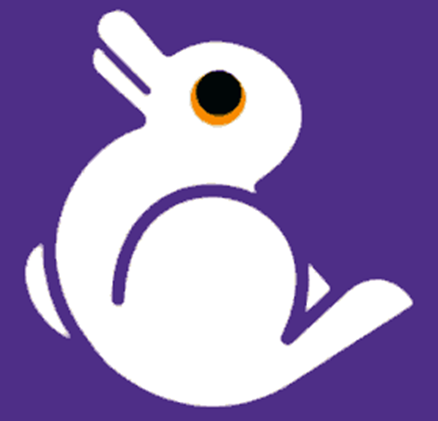 Logical Paradox
Examples of a Logical Paradox:
Which came first, The chicken or the egg?

Everyone in my family is a liar. Do you believe me?
Paradox In Real Life
Having a cell phone gives you freedom, it also takes away your freedom.
Shoppers won’t spend until they feel more secure, but businesses won’t hire until people start shopping.
People won’t buy hydrogen powered cars until there are places they can fill them up, but businesses won’t build hydrogen fill up stations until there are more people own hydrogen cars.
Paradox In Politics
All men are equal. Some men are more equal than others.

“That government is best which governs least. “
Before We Read
Thoreau’s writing is full of vocabulary we may not know.
Using the chart provided, find the words in your IR and write down the definitions.
We will use these charts as we read, and… 
You will be tested on them!
Homework
Complete the vocabulary chart.

Study these words!!
Exit Ticket
Thoreau begins his essay with this paradox from Thomas Jefferson: 

“That government is best which governs least”

What do you think this statement means? Do you agree or disagree? Why?
Start – Up
11/18/14
Yesterday, we discussed the term paradox. 
Give an example of a paradox; a statement or an example from real life. 

Describe how it is paradoxical. What are the conflicting ideas in it? What is the truth or possible truth in it?
Today’s Objective
By the end of the period, students will be able to identify and give examples of paradox Thoreau’s writing. They will also be able to identify how Thoreau uses ethos, pathos, and logos and give examples from the text.

CCSS.ELA-LITERACY.RL.11-12.1
CCSS.ELA-LITERACY.RL.11-12.9
Henry David Thoreau
On July 24th 1846, Thoreau was placed in jail for refusing to pay 6 years worth of delinquent poll taxes. He refused because of his opposition to the Mexican-American War and slavery.
In January of 1848, he began lecturing on "The Rights and Duties of the Individual in relation to Government“
In May 1849, those lectures were published, in a revised form, as the essay “Resistance to Civil Government.”
Class Reading
As we are reading, highlight information you will need to fill out the “Summary Journal.” Add notes from our class discussion to the notes column to help you complete the rest of the journal.
For each paragraph, you will need to write down the main idea(s). 
You will also keep track of any examples of ethos, pathos, and logos in Thoreau’s writing and where you found them.
Homework
Complete your summary journals for Paragraphs 
1-4.
Homework
Complete your summary journals for Paragraphs 
1-4.
Exit Ticket
Thoreau states, on page 84, that it is not any man’s duty to end wrongdoing in the world. 

Do you agree or disagree? Why?
Start-Up
11/19/14
Choose one quote from yesterday’s reading. Write it in your folder. 

Discuss the quote. What do you think it means? Do you agree or disagree? Why?
Today’s Objective
By the end of the period, students will be able to identify and give examples of paradox Thoreau’s writing. They will also be able to identify how Thoreau uses ethos, pathos, and logos and give examples from the text.

CCSS.ELA-LITERACY.RL.11-12.1
CCSS.ELA-LITERACY.RL.11-12.9
Class Reading
As we are reading, highlight information you will need to fill out the “Summary Journal.” Add notes from our class discussion to the notes column to help you complete the rest of the journal.
For each paragraph, you will need to write down the main idea(s). 
You will also keep track of any examples of ethos, pathos, and logos in Thoreau’s writing and where you found them.
Homework
Complete your summary journals for the paragraphs 
we read today.
Exit Ticket
“What is once well done is done forever.” 

What do you think this quote means? How could you apply this quote to your own life? In what specific areas of your life could it apply?
Start-Up
11/20/14
Choose one quote from yesterday’s reading. Write it in your folder. 

Discuss the quote. What do you think it means? Do you agree or disagree? Why?
Today’s Objective
By the end of the period, students will be able to identify and give examples of paradox Thoreau’s writing. They will also be able to identify how Thoreau uses ethos, pathos, and logos and give examples from the text.

CCSS.ELA-LITERACY.RL.11-12.1
CCSS.ELA-LITERACY.RL.11-12.9
Class Reading
As we are reading, highlight information you will need to fill out the “Summary Journal.” Add notes from our class discussion to the notes column to help you complete the rest of the journal.
For each paragraph, you will need to write down the main idea(s). 
You will also keep track of any examples of ethos, pathos, and logos in Thoreau’s writing and where you found them.
Homework
Complete your summary journals for the paragraphs we read today.
Exit Ticket
What is Thoreau’s opinion of the jail/prison system? 

Do you agree or disagree?
Start-Up – Group Discussion
11/21/14
Thoreau seems to believe that people are, by nature, good and moral and able to do the right thing if left alone.
 
Do you agree or disagree? Why? 

Do you think that this nation could function effectively without a government or with a smaller, less powerful government? Why or why not?
Start-Up – Writing
11/21/14
Thoreau seems to believe that people are, by nature, good and moral and able to do the right thing if left alone.
 
Do you agree or disagree? Why? 

Do you think that this nation could function effectively without a government or with a smaller, less powerful government? Why or why not?
Today’s Objective
By the end of the period, students will be able to identify and give examples of paradox Thoreau’s writing. They will also be able to identify how Thoreau uses ethos, pathos, and logos and give examples from the text.

CCSS.ELA-LITERACY.RL.11-12.1
CCSS.ELA-LITERACY.RL.11-12.9
Class Reading
As we are reading, highlight information you will need to fill out the “Summary Journal.” Add notes from our class discussion to the notes column to help you complete the rest of the journal.
For each paragraph, you will need to write down the main idea(s). 
You will also keep track of any examples of ethos, pathos, and logos in Thoreau’s writing and where you found them.
Classwork
Complete your summary journals. If you are missing any information, go back through the text to make sure your journals are complete.
Next, read back through your journals and highlight the things you think will be the most important to include when you write your summary of the essay. 
Look for the BIG ideas and DEEP thoughts. Your summary should include all of these.
No Exit Ticket Today!

Have a great week off!
12/1/14
Start-Up
Grab Chromebooks and get logged in.
Create your Google Document, title it “Thoreau Summary” and your last name.
Set it so that I can edit it.
Submit it to my webpage.
Summary Writing
Today you will be working on writing your summaries of Thoreau’s essay; using your Chromebooks. 
Your summary will need to be no less than ONE FULL PAGE in 12pt Times New Roman font, single spaced.
Summary Writing
Things You Need To Include:
An introduction – 
You may use the biographical info in your text, if you need it. Tell me who Thoreau was. CITE IT!!!
Give a brief introduction to his ideas and the purpose of his essay, but save all the details for the body of the essay.
Summary Writing
Things You Need To Include:
Your summary – 
Using your journals and the text, summarize Thoreau’s main points in this essay.
Be detailed! Give me some of everything
BE SURE TO CITE WITH HIS LAST NAME AND LINE NUMBERS! 
(Thoreau 147-149)
Summary Writing
Things You Need To Include:
A Conclusion – 
Your conclusion is your chance to tell me YOUR opinions of what Thoreau had to say.
You can agree or disagree; support his ideas or argue against them.
Exit Ticket
Put Chromebooks away and PLUG THEM IN!

HOMEWORK
Study vocabulary from Thoreau. TEST on vocab will be WEDNESDAY!
12/2/14
Start-Up
Grab Chromebooks and get logged in.
Go to your Google Document, and get back to work on it.
Today’s Objective
By the end of the period, students will be able to write a summary of Thoreau’s essay “Resistance to Civil Government.”

CCSS.ELA-LITERACY.W.11-12.4
CCSS.ELA-LITERACY.W.11-12.6
Summary Writing
Your summary will need to be no less than ONE FULL PAGE in 12pt Times New Roman font, single spaced.
BE SURE TO CITE WITH HIS LAST NAME AND LINE NUMBERS! 
	(Thoreau 147-149)
Summary Writing
All summaries must be completed by tonight at midnight.
Summaries not completed on time will lose points daily based on submission date/time.
If You Are Finished
Review Vocabulary from Thoreau for the test TOMORROW!
Exit Ticket
Put Chromebooks away and PLUG THEM IN!

HOMEWORK
Study vocabulary from Thoreau. TEST on vocab will be TOMORROW!